AZƏRBAYCAN DÖVLƏT İQTİSAD UNİVERSİTETİ
KAFEDRA: “QİDA MƏHSULLARININ TEXNOLOGİYASI”
TƏRTİB ETDİ: DOS. QURBANOV NÜSRƏT HEYDƏR
FƏNN: “QİDA SƏNAYESİ VƏ İAŞƏ MÜƏSSİSƏLƏRİNİN TEXNOLOJİ LAYİHƏLƏNDİRİLMƏSİ”
24.07.2015
1
24.07.2015
İSTEHSAL QRUPU OTAQLARININ PLANLI HƏLLİ
 
Bu qrup otaqların tərkibi iaşə müəssisələrinin tipindən, gücündən, emal olunan xammalın və buraxılan məhsulun çeşidindən asılıdır. Belə ki, yarımfabrikatlar hazırlayan sexlər əsas etibarilə tədarükçü iaşə müəssisələrində, hazır kulinar məhsulları buraxan sexlər isə xörək hazırlanmasını tamamlayan müəssisələrdə rast gəlinir.
Tədarükçü iaşə müəssisələrində olan istehsal otaqlarından ət yarımfabrikatları (quş əti və subməhsulları üçün bölmələr olmaqla), balıq yarımfabrikatları və tərəvəz yarımfabrikatları hazırlayan sexləri, kulinariya və qənnadı sexlərini göstərmək olar.
Xörək hazırlanmasını tamamlayan iaşə müəssisələrində istehsal qrupu otaqlarının tərkibinə, yarımfabrikat hazırlanmasını tamamlayan sex, isti və soyuq sexlər, qənnadı sexi, serviz otağı və s. daxil edilir.
2
24.07.2015
İstehsal qrupu otaqları müəssisənin planında elə layihələndirilməlidir ki, onların anbar qrupu, ticarət qrupu və digər qrup otaqlarla əlaqəsi gözlənilsin. Onların ölçüləri elə seçilməlidir ki, avadanlıqların texnoloji proseslərin aparılması ardıcıllığına uyğun yerləşdirilməsi və əməyin elmi təşkili şərtlərinin gözlənilməsi təmin olunsun. İstehsal qrupu otaqlarının əksəriyyətində məhsulların emalı prosesləri həyata keçirildiyindən onların istehlakçılar üçün otaqlarla birbaşa əlaqəsi olmamalıdır. Bu qrup otaqların yuxarı mərtəbələrdə və eyni səviyyədə yerləşdirilməsi texnoloji proseslərin aparılması üçün əlverişli imkanlar yaradır. Bunlardan əlavə, sexlərin və şöbələrin yerləşdirilməsi müəssisənin neçə mərtəbədən ibarət olmasından da asılıdır. Bütün müəssisənin bir mərtəbədə yerləşdiyi halda anbar qrupundan sonra tədarükçü sexlər, onlardan sonra isə isti və soyuq sexlər layihələndirilməlidir. Çoxmərtəbəli müəssisələrdə isə tədarükçü sexlər hazırlayıcı sexlərdən nisbətən aşağı mərtəbələrdə yerləşdirilməlidir.
Adətən ət yarımfabrikatları istehsal edən sex tərəvəz sexi ilə yanaşı planlaşdırılır. Ətin emalının texnoloji prosesləri (defrostasiya, yuyulma, kəsilmə, sümükdən təmizlənmə və s.) iri tədarükçü müəssisələrdə xüsusi otaqlarda, kiçik və orta müəssisələrdə isə müstəqil emal xətlərində aparılmalıdır.
Ət sexində ətin sümükdən və qaba damarlardan təmizlənməsi üçün, natural yarımfabrikatların hazırlanması üçün, qiymələnmiş yarımfabrikatların və kotletlərin hazırlanması üçün texnoloji emal xətləri nəzərdə tutulmalıdır.
3
24.07.2015
Qiymələnmiş yarımfabrikatların hazırlanması üçün sexdə xüsusi mexanizmlər quraşdırılmalıdır. Bu zaman iş yerlərinin normal işıqlandırılması şərtləri də gözlənilməlidir.
İri tədarükçü müəssisələrdə və böyük güclü yeməkxanalarda sanitar-gigiyenik şərtlərə uyğun olaraq, ayrıca quşların təmizlənməsi sexi də nəzərdə tutulur.
Böyük güclü müəssisələrdə balığın emalı üçün ayrıca otaq – balıq yarımfabrikatları sexi layihələndirilir. Oturacaq yerlərinin sayı 100-ə qədər olan müəssisələrdə isə ət və balığın emalı bir sexdə həyata keçirilsə də, onların emalı xətləri ayrı olmalıdır. Gün ərzində 1 tondan artıq balıq emal edən böyük güclü sexlərdə isə nərə və sıx torla tutulan balıqların emalı üçün ayrıca xətlər nəzərdə tutulur.
Xörək hazırlanmasını tamamlayan iaşə müəssisələrində ayrıca ət və balıq sexləri oturacaq yerlərinin sayı 400-dən çox olan açıq tipli yeməkxana və restoranlarda, 300-dən çox yeri olan ali məktəb yeməkxanalarında nəzərdə tutula bilər. Kiçik güclü müəssisələrdə isə ət və balıq sexləri birlikdə ət-balıq sexləri şəklində layihələndirilir.
Şəkil 1 və 2-də 300 yerlik yeməkxana üçün müvafiq olaraq ət-balıq və tərəvəz sexlərinin avadanlıqlarla birlikdə konstruktiv-planlaşdırılma sxemləri göstərilmişdir.
4
24.07.2015
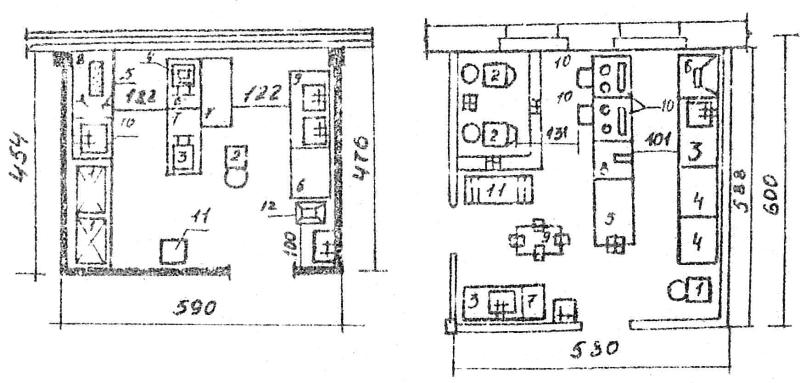 Şəkil 1. 300 yerlik açıq tipli yeməkxanada ət-balıq sexinin konstruktiv planlaşdırılma sxemi
 
1 – soyuducu şkaf, 2 - ət-balıq sexi üçün universal intiqal, 3 – mexaniki ətçəkən maşın, 
4 – kotletin formalanması və urvalanması üçün maşın, 5 – balığın təmizlənməsi üçün alət, 
6,7 – istehsalat stolu, 8 – balığın təmizlənməsi üçün stol, 9 – ikibölməli yuma vannası, 
10 – birbölməli yuma vannası, 11 - ətin doğranması üçün stol, 12 – ütücü qurğu.
5
24.07.2015
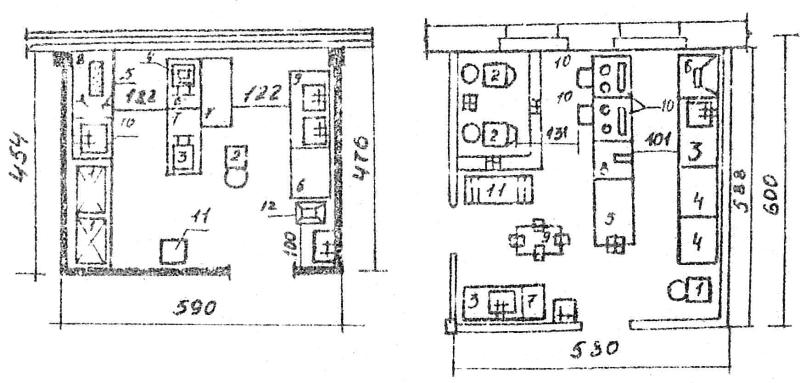 Şəkil 2. 300 yerlik açıq tipli yeməkxanada tərəvəz sexinin konstruktiv planlaşdırılma sxemi
1 – universal intiqal, 2 – kartoftəmizləyən maşın, 3 – yuma vannalı stol, 4,5 – istehsalat stolu, 
6 – soğanı təmizləmək üçün stol, 7 – istilik avadanlığına bərkidilən piştaxta, 8 – birbölməli vanna, 
9 – hərəkət edən rəf, 10 – təkrar təmizlənmə konveyeri üçün stul, 11 – məhsul qoyulmaq üçün stol, 
12 – kartofun təkrar təmizlənməsi üçün stol.
6
24.07.2015
Tərəvəz sexləri isə xammalla işləyən bütün müəssisələrdə nəzərdə tutulur.
Yarımfabrikatlar hazırlanmasını tamamlayan və göyərtilərin emalı sexləri müvafiq olaraq tədarükçü müəssisələrdən daxil olan yarımfabrikatların soyuq emalı, xammal şəklində daxil olan göyərtilər, meyvə və giləmeyvələrin təmizlənməsi proseslərini həyata keçirirlər. Hər iki sex, anbar qrupu otaqları və isti, soyuq sexlərlə sıx əlaqədə layihələndirilməlidir.
İaşə müəssisələrinin əsas hazırlayıcı sexlərinə isti və soyuq sexlər aid edilir. Yuxarıdakı məlumatlardan göründüyü kimi, onlar tədarükçü sexlərlə qarşılıqlı əlaqədə olmalıdırlar.
Bu sexlər elə yerləşdirilməlidir ki, onlardan gediş-gəliş (keçid) olmasın. İsti və soyuq sexlər, adətən ticarət (nahar) zalları ilə eyni səviyyədə layihələndirilir. Bunlar həmçinin anbar qrupu otaqları və yuma şöbələri ilə də qarşılıqlı əlaqədə olmalıdırlar.
Sexlərdə tətbiq edilən mexaniki, soyuducu və istilik avadanlıqları modullaşdırılmış olmalıdırlar. Avadanlıqlar isti və soyuq sexlərdə texnoloji proseslərin aparılma ardıcıllığına uyğun xətti-qruplar şəklində düzülməlidirlər.
Modullaşdırılmış avadanlıqlardan istifadənin üstünlüyü ondan ibarətdir ki, sexin daha rasional planlaşdırılmasına və 10-12% qənaətə imkan yaratmaqla aşbazların, istehsalat işçilərinin faydasız əmək sərfini azaldır.
7
24.07.2015
Ədəbiyyat siyahısı
 
Аграновский Е.Д., Дмитриев Б.В. Основы проектирования и интерьер предприятий общественного питания. –М.: Экономика, 1982, -144 с.
Арустамов Э.И., Аграновский Е.Д. Применение главы СНиП П-Л-8-71 «Предприятия общественного питания» (методические рекомендации). –М.: МКИ, 1974, -28с.
Бердичевский В.Х., Карсекин В.И. технологические проектирование предприятий общественного питания. –К.: Вища школа, 1979, -232 с.
Qurbanov N.Q. İctimai iaşə müəssisələrinin texnoloji layihələndirilməsi. Dərs vəsaiti. Bakı, 1985, səh.104.
Никуленкова Т.Т. Проектирование предприятий общественного питания. М.: Экономика, 1987.
Зуева М.В. и др. Технологическое проектирование предприятий общественного питания. М.: Экономика, 1977, -70 с.
8